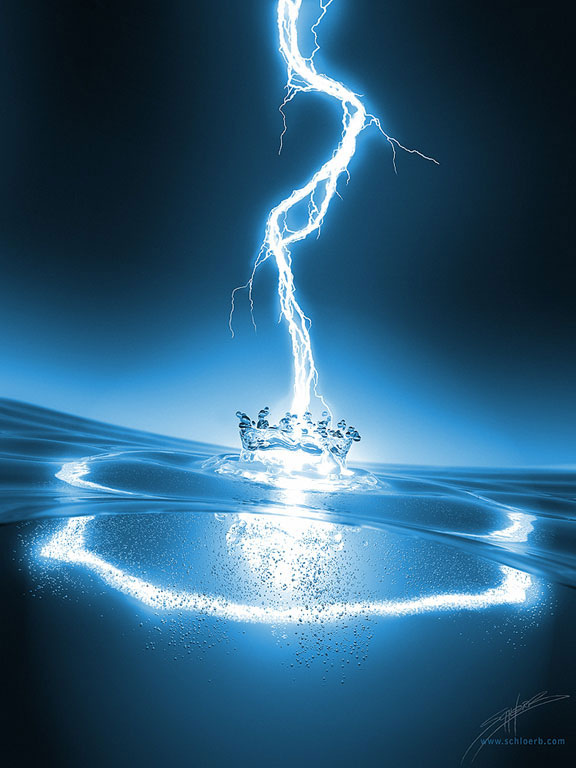 Power Generators
Mohammed Al-Qahtani
Abdulrahman Al Sonayen
Muaiyed Al-Mutawah
EE 205, 121
Outline
Introduction
How does a power generator work?
How are they manufactured?
Introduction
Definition of a power generator
The fundamental principle of an electrical generator
How is electricity generated
How does electricity reach the customer
Definition of a power generator

	It is the device that generates electricity for any source of energy.
The fundamental principle of  an power generator

The fundamental principles of electricity generation were discovered during the 1820s and early 1830s by the British scientist Michael Faraday. His basic method is still being used today.
How is electricity generated

Electromechanical generators

Chemical combustion
 - Kinetic energy
 - Solar photovoltaics
 
Geothermal power
How does electricity reach the consumer

Electric Utilities 
Electricity Transmission
Distribution
Electrical Power Storage and Recovery
Where did the idea of electricity generation come from?
Faraday's law of induction
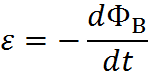 Michael Faraday, (1791 – 1867)
*electromotive force
*the magnetic flux
Mechanical Energy to Electrical Energy (Generation)
Electrical Energy to Mechanical Energy (Electrical Motor)
What can we use as a mechanical input?
Water turbine (Hydroelectricity)
Internal combustion engine (Dynamo)
How does an internal combustion engine (dynamo) works?
Fuel
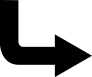 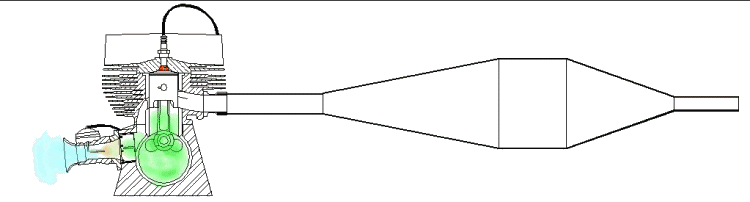 Air
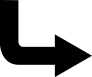 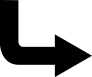 Exhaust system
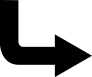 Mechanical output (shaft)
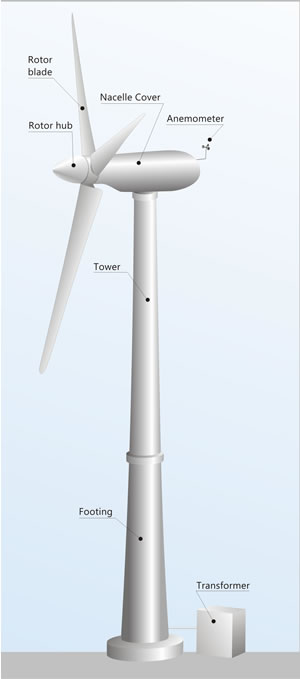 Wind Turbines
(All in one)
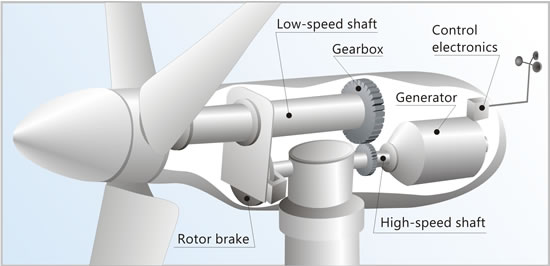 The Manufacturing
Simple & Elegant
To conclude
Introduction
How does a power generator work?
How are they manufactured?
any questions?
References
Electric generator. (2012, December 13). In Wikipedia, The Free Encyclopedia. Retrieved 08:14, December 20, 2012, from http://en.wikipedia.org/w/index.php?title=Electric_generator&oldid=527872164

Electric motor. (2012, December 19). In Wikipedia, The Free Encyclopedia. Retrieved 08:12, December 20, 2012, from http://en.wikipedia.org/w/index.php?title=Electric_motor&oldid=528815342

Electricity generation. (2012, December 17). In Wikipedia, The Free Encyclopedia. Retrieved 08:14, December 20, 2012, from http://en.wikipedia.org/w/index.php?title=Electricity_generation&oldid=528461575

Faraday's law of induction. (2012, December 14). In Wikipedia, The Free Encyclopedia. Retrieved 08:04, December 20, 2012, from http://en.wikipedia.org/w/index.php?title=Faraday%27s_law_of_induction&oldid=528021289

Hydroelectricity. (2012, December 15). In Wikipedia, The Free Encyclopedia. Retrieved 08:13, December 20, 2012, from http://en.wikipedia.org/w/index.php?title=Hydroelectricity&oldid=528147693

Internal combustion engine. (2012, December 19). In Wikipedia, The Free Encyclopedia. Retrieved 08:13, December 20, 2012, from http://en.wikipedia.org/w/index.php?title=Internal_combustion_engine&oldid=528739518

Michael Faraday. (2012, December 20). In Wikipedia, The Free Encyclopedia. Retrieved 08:04, December 20, 2012, from http://en.wikipedia.org/w/index.php?title=Michael_Faraday&oldid=528903368